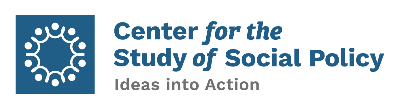 PST RESOURCE OVERVIEW
Best Start SEM-EM’s Building Stronger Families Story
2015-2017
2014
2015
In 2015, First 5 LA took the input from the SEM-EM Best Start Community Partnership and interviewed 2 agencies for the BSF Grant.
In Fall 2015, SPIRITT Family Services was awarded a 2-year contract to implement the community’s ideas through the BSF Project.2-year contract end date: November 30, 2017
In 2014, South El Monte-El Monte Best Start went through a process to learn about community needs and ways to strengthen families.
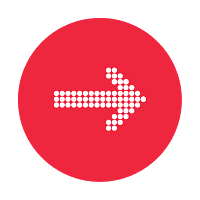 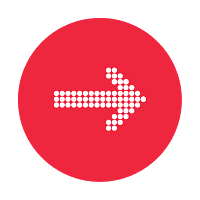 SPIRITT was contracted to do 7 tasks*:
1: Build the leadership skills of Community Leaders through leadership and advocacy training.
Recruit, engage, train at least 40 parent leaders. Provide coaching to at least 10 parents.
Research parent leadership and advocacy training best practices and develop training content.
Recruit a representative from 10 organizations to build relationships with parents with the long-term goal of increasing community member’s access to services.
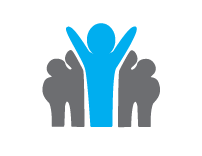 2: Build the skills and capacity of local organizations
Present a plan for organizational recruitment to the Best Start SEM-EM Community Partnership.
Develop a workplan to facilitate the BSF Coalition to do community actions that improve local services.
Develop trainings that will support organizations to better serve the community: focus on cultural and linguistic competency
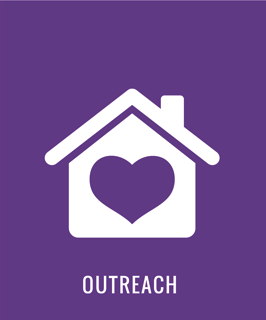 3: Collaborate with the Best Start South El Monte-El Monte Community Partnership
SPIRITT should ask the Best Start SEM-EM Community Partnership for feedback on outreach and recruitment plans.
Communicate progress with the BSF Workgroup and the Community Partners
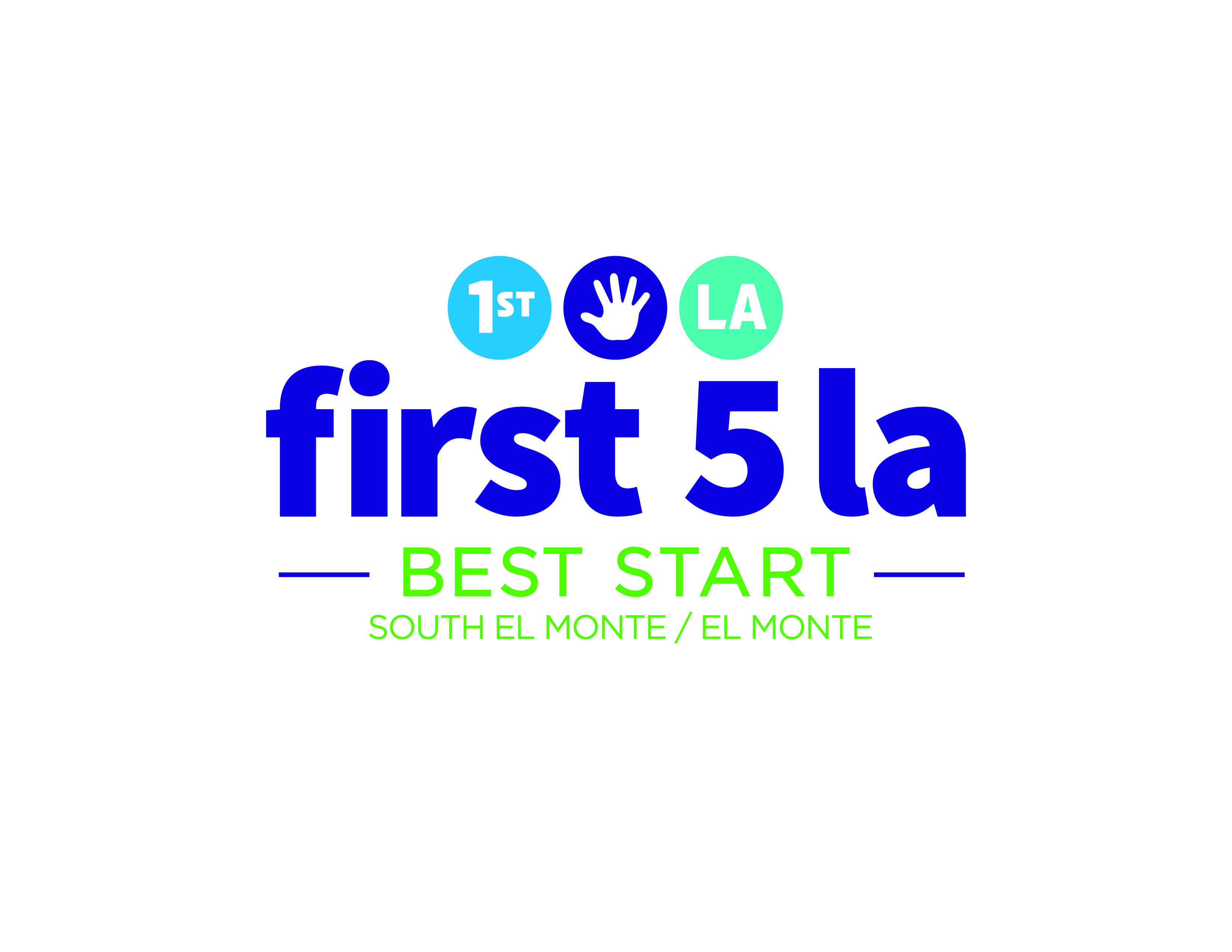 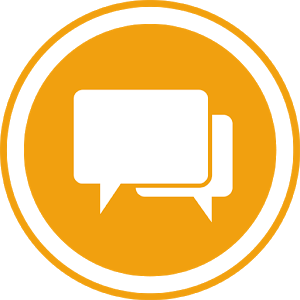 4: Provide effective communications support
Develop and implement a Communications Plan and a Community Outreach Plan to support each activity.
5: Ensure BSF Participants have information on community resources and that the BSF Project helps to build relationships
Ensure participants know about community resources.
Ensure the BSF project is helping build relationships among project participants.
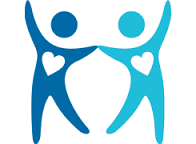 6: Provide Participant Support and Logistics
Provide logistical support for each activity (including: childcare, transportation, translation, meeting space,  and food)
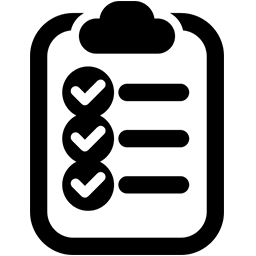 7: Conduct Evaluation
Develop and implement and evaluation plan each strategy listed in the Scope of Work. Includes collecting and analyzing data.
Develop Performance Measures for each activity with First 5 LA and the Community Partnership.
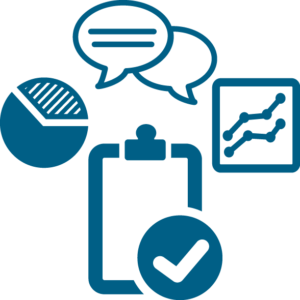 8: Coordinate with First 5 LA
Collaborate with First 5 LA
Provide Quarterly Progress Reports to First 5 LA.
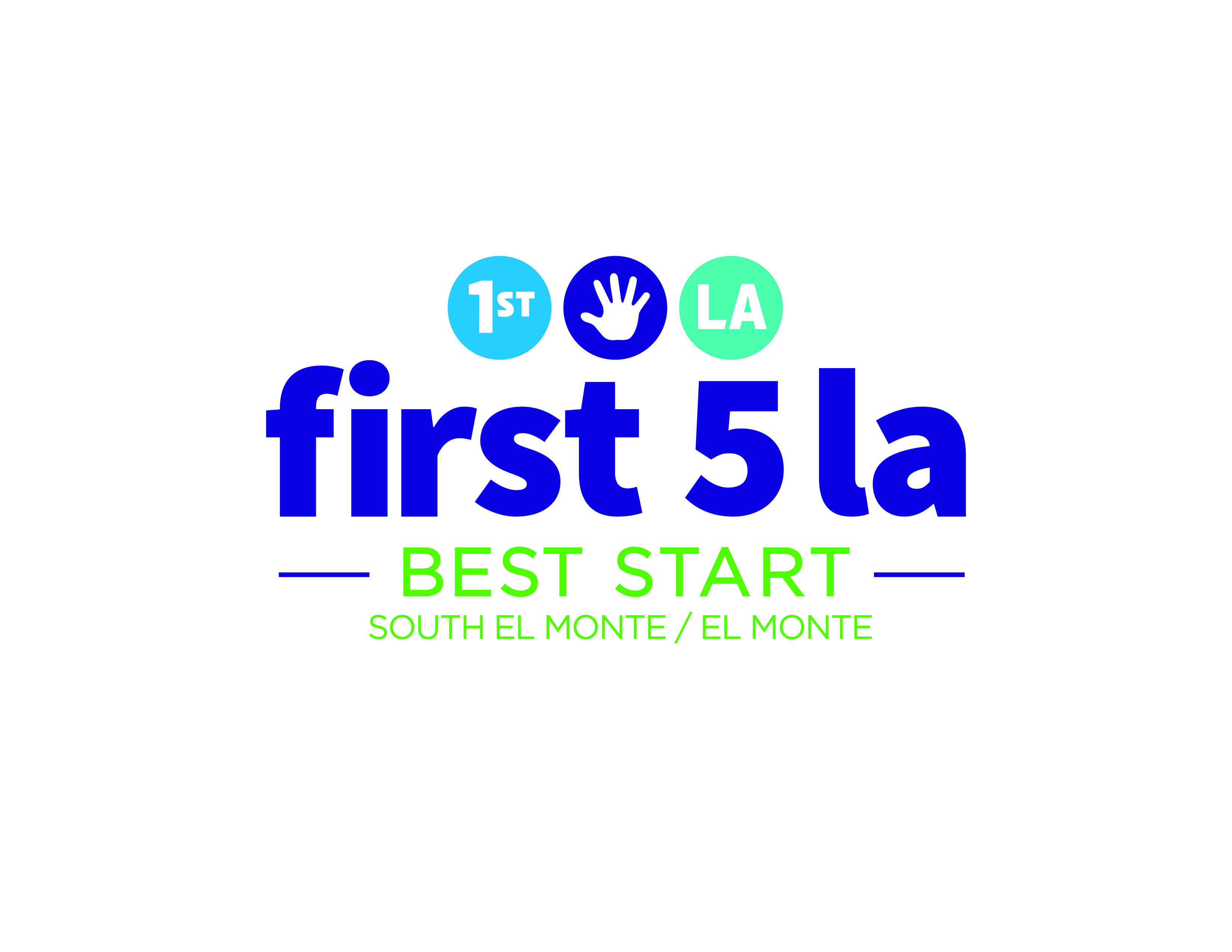 *BSF Scope of Work, Nov. 2015
BSF Renewal Conversation Highlights
August 9, 2017 Meeting
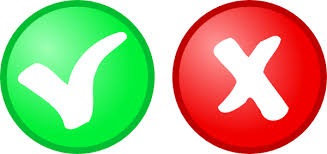 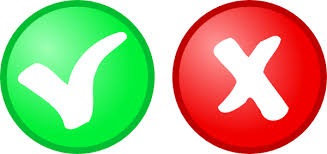 Reasons to Extend the Contract 
to June 30, 2018
Reasons to End the Contract 
On November 30, 2017
Parents Were Engaged:  SPIRITT engaged a large number of parents and residents to participate in the BSF Project. (The are called “Parents in Learning” or “Padres Aprendiendo”)

Parents have increased their confidence and leadership skills: Members of Padres Aprendiendo have increased their leadership skills and public speaking skills.  They have build relationships with one another.

Work isn’t “finished”:  Some participants shared that SPIRITT needs more time to finish the BSF work.
No plan for the parents that were engaged: SPIRRIT has not moved the Parent Group into real actions that are going to improve access to resources or improve the quality of services.

SPIRITT has no plan or strategy for how the Coalition meetings are going to improve local services.  Feedback from organizational participants is that the meetings aren’t clear, the meetings aren’t facilitated well, and that there are few organizations involved. 

Asian-American community not engaged:  One of the original goals of the BSF Project was that SPIRITT would engage the Asian community.  Some participants were disappointed that this was not done.

SPIRITT should have communicated better:  Some Participants said that SPIRITT hasn’t clearly communicated  their progress towards the BSF Goals. They felt the Advisory Committee and the Community Partnership are unaware of the results of the BSF.